স্বা
ম
গ
ত
পরিচিতি
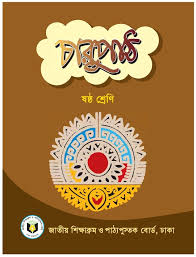 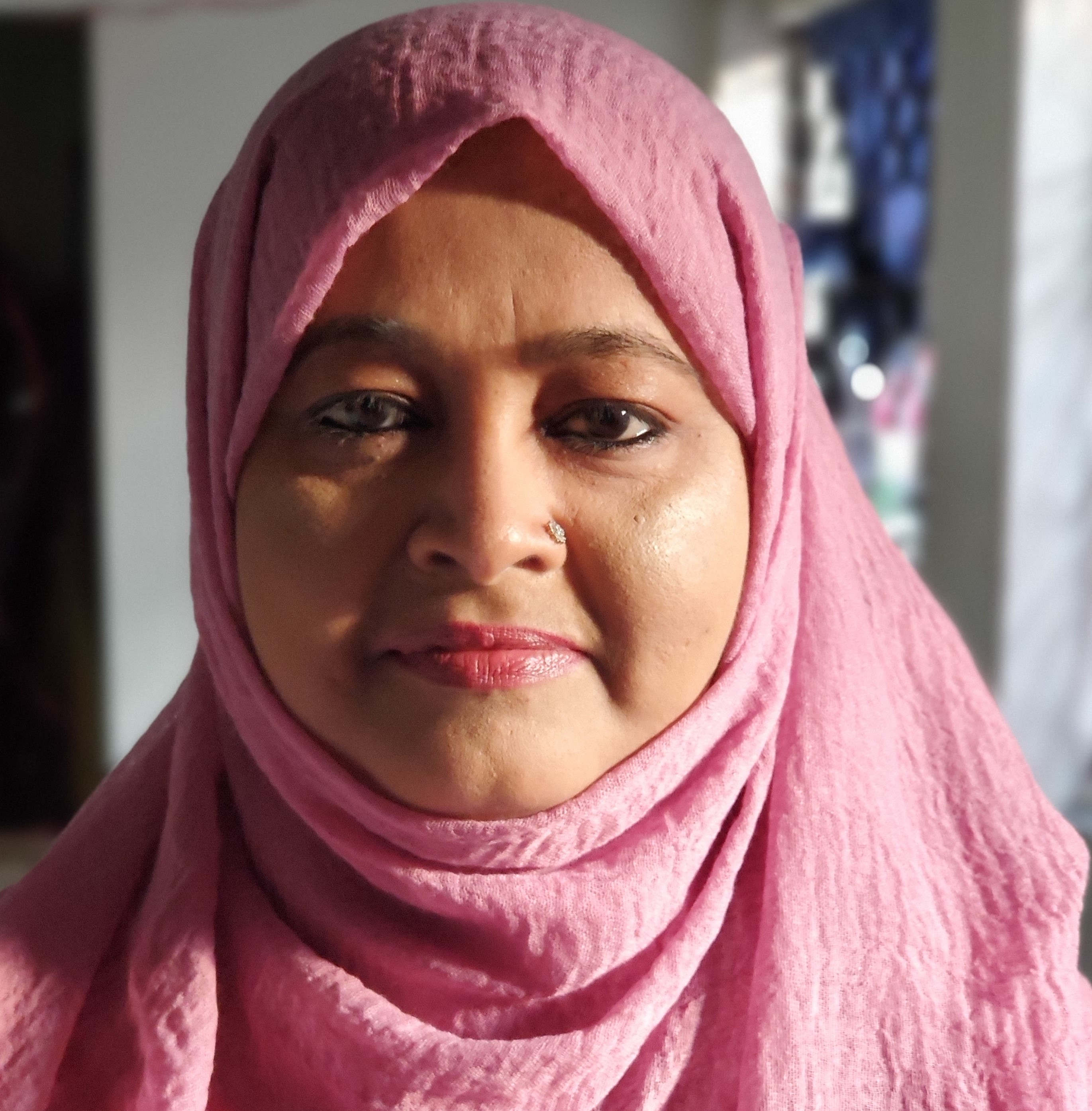 চারুপাঠ
শ্রেণি-ষষ্ঠ
বিষয়-কবিতা
মোট শিক্ষার্থী-৪০জন
সময়-৪৫মিনিট৷
শাহনাজ আক্তার(এম.এ,এম.এড)
সিনিয়র শিক্ষক(বাংলা)
কোনাবাড়ী এম.এ কুদ্দুছ উচ্চ বিদ্যাঃ
গাজীপুর সদর,গাজীপুর৷
ইমেইলঃshahnazakternomi@gmail.com
মোবাইলঃ01717871696
বলতে পারো নিচের ছবিগুলো আমাদের কি মনে করিয়ে দেয়?
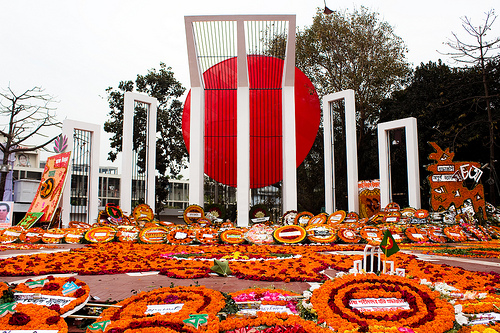 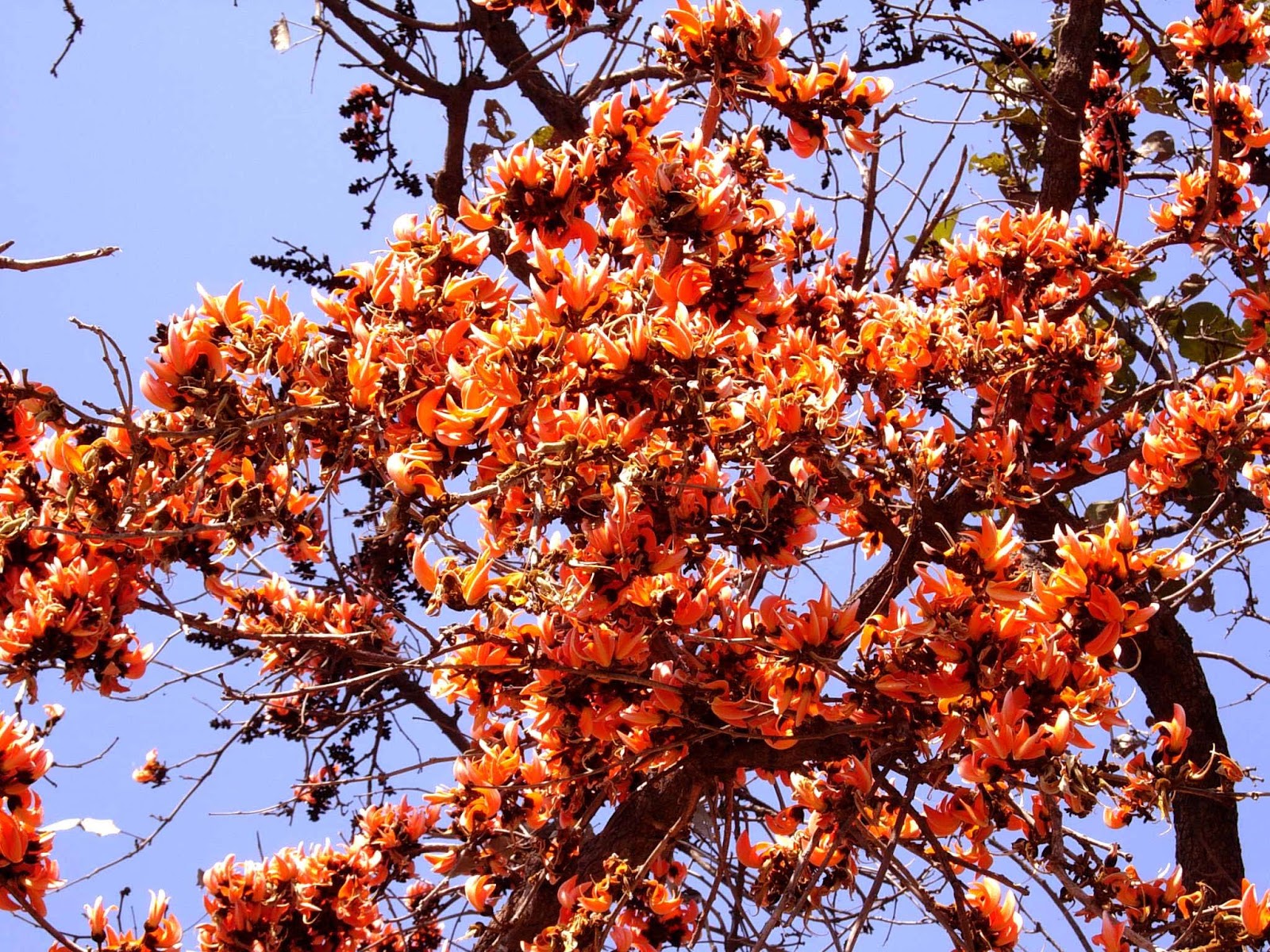 তখন বাংলা কি মাস ছিল?
একুশে ফেব্রুয়ারী
বলতে পারো এই ফুল কোন মাসে ফুটে?
তোমরা কি এই ফুলগুলোর নাম বলতে পারো?
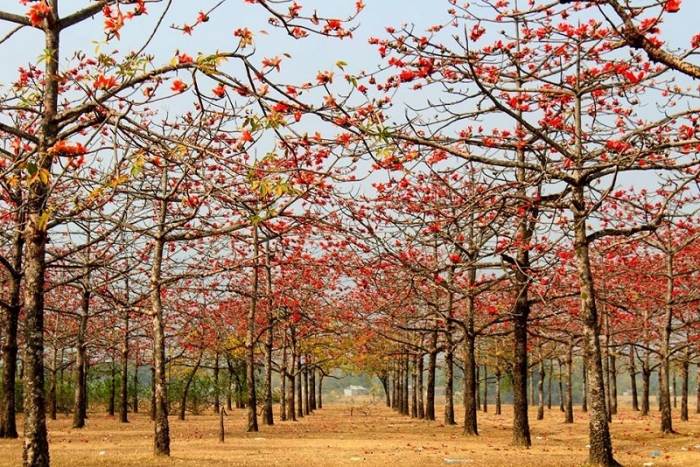 ফাগুন মাসে
শিমুল
আমাদের আজকের পাঠ
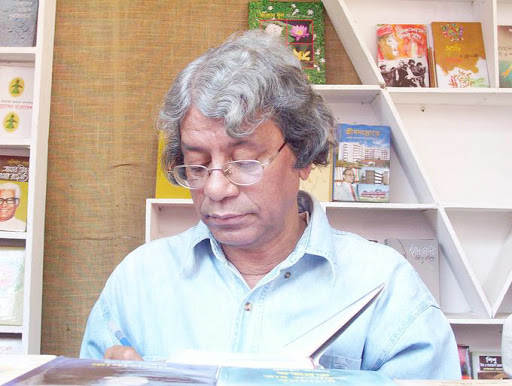 কবি-হুমায়ুন আজাদের লেখা
             কবিতা-ফাগুন মাস
শিখন ফল
এই পাঠ শেষে শিক্ষার্থীরা-


নতুন শব্দের অর্থ বলতে ও বাক্য তৈরী করতে পারবে।
কবি সম্পর্কে বলতে পারবে।
মাতৃভাষার প্রতি মমত্ববোধ জাগ্রত হবে।
পরিচিতি
তোমরা কি তাঁকে চিন?
তিনি ভাষাবিজ্ঞানী,কবি,ঔপন্যাসিক ও প্রাবন্ধিক
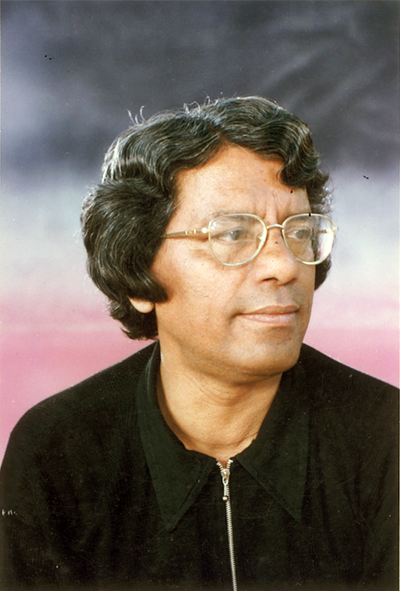 সাহিত্যে বিশেষ অবদানের জন্য ১৯৮৭সালে বাংলা একাডেমি পুরস্কার লাভ করেন।
মৃত্যু-২০০৪সালে জার্মানির মিউনিখ শহরে মৃত্যু
বরণ করেন।
গবেষণা গ্রন্থ হচ্ছে ‘বাক্যতত্ত্ব’এবংকিশোরদের জন্য
তাঁর লেখা দুটি গ্রন্থ ‘লাল নীল দীপাবলী’ও ‘কতো 
নদী সরোবর’।
১৯৪৭সালে বিক্রমপুর জেলায় জন্ম গ্রহন করেন।
কর্মজীবন- ঢাকা বিশ্ববিদ্যায়ের বাংলা বিভাগের
অধ্যাপক হিসাবে নিয়োজিত ছিলেন।
খ্যাতি পেয়েছেন-বাংলা ভাষা ও সাহিত্যের একজন গবেষক হিসাবে।কুসংস্কার ও ভন্ডামির বিরুদ্ধে ছিলেন সদা তৎপর।
হুমায়ুন আজাদ
একক কাজ
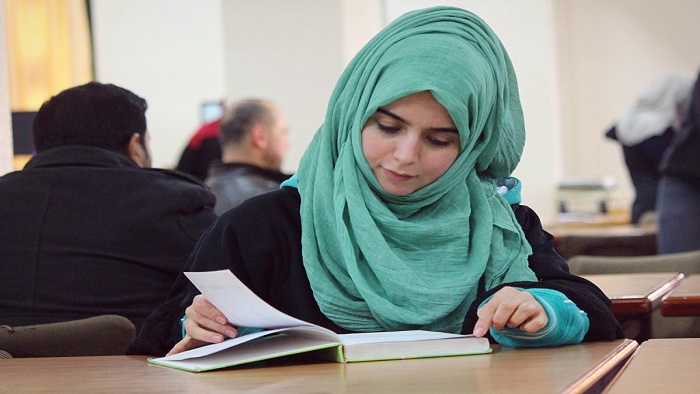 প্রাবন্ধিক হুমায়ুন আজাদ সম্পর্কে পাঁচটি বাক্য লিখ।
আদর্শ পাঠ
সরব পাঠ
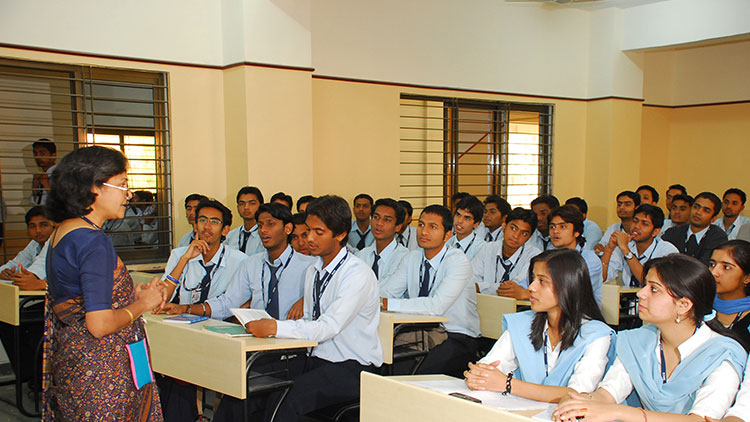 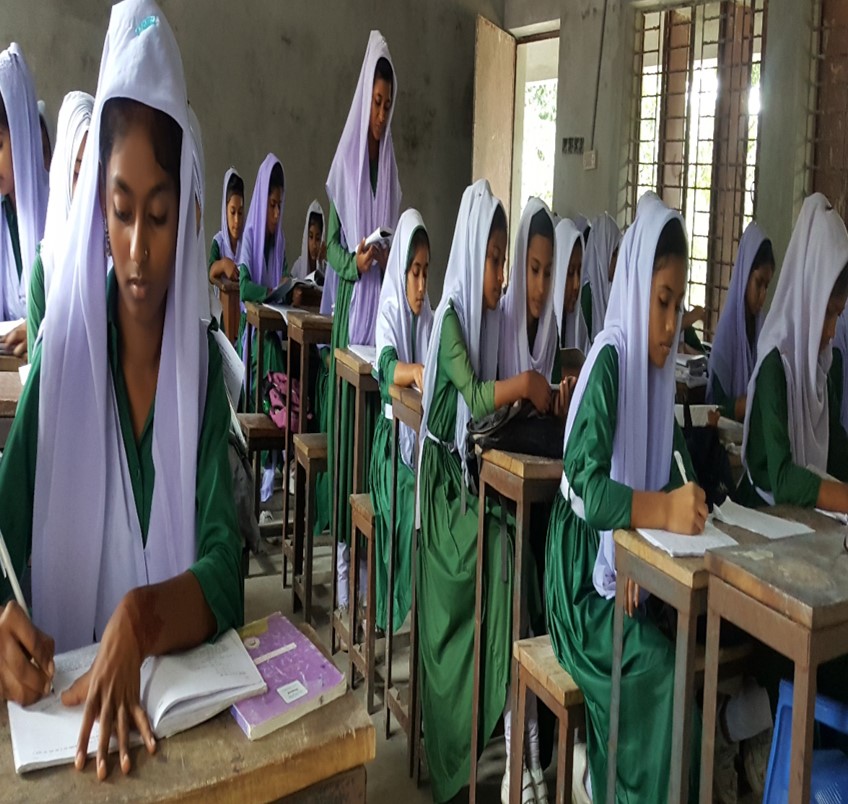 চলো শব্দের অর্থ জেনে নেই
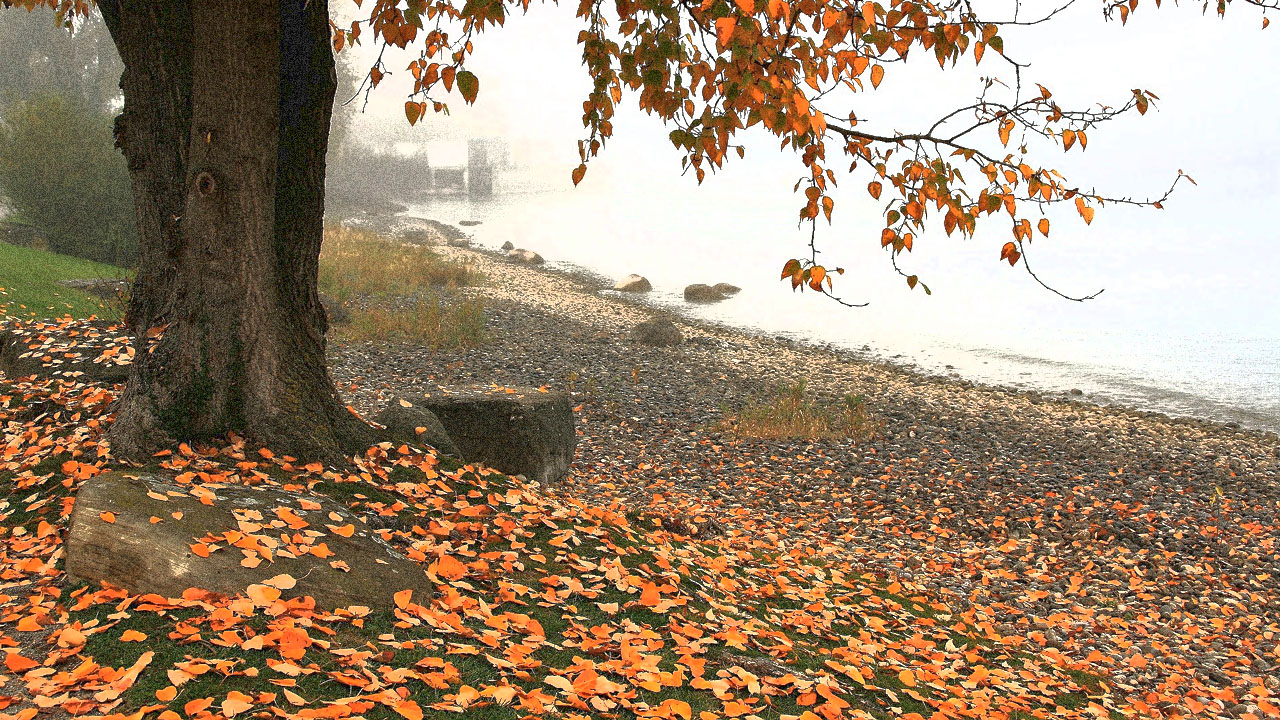 ফাগুন
ফাল্গুন মাস।
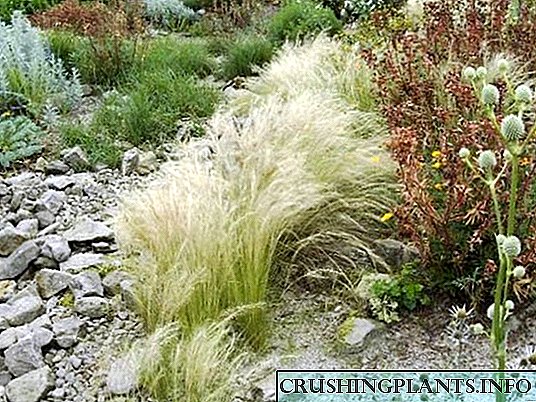 পাথর ঠেলে মাথা 
উঁচোয় ঘাস
পাথরের বুকেও ঘাস জন্মায়।
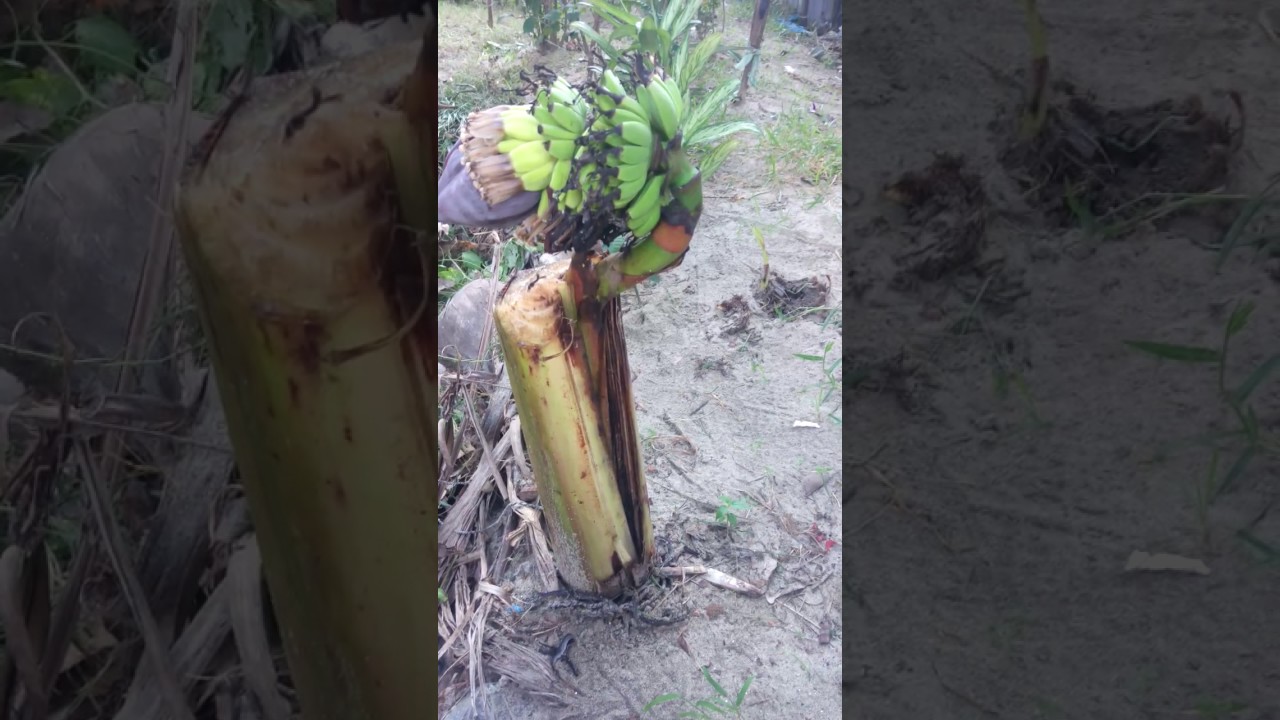 ফেঁড়ে
চিরে,বিদীর্ণ করে।
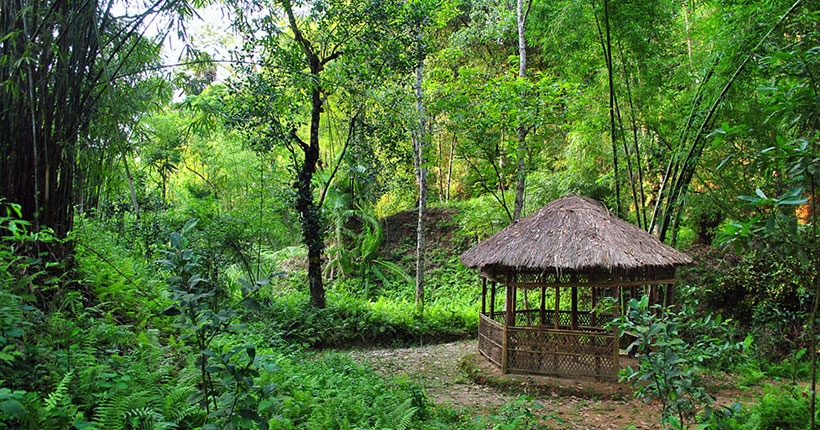 সকল দিকে বনের বিশাল গাল
দিকে দিকে বন গজিয়ে উঠে।
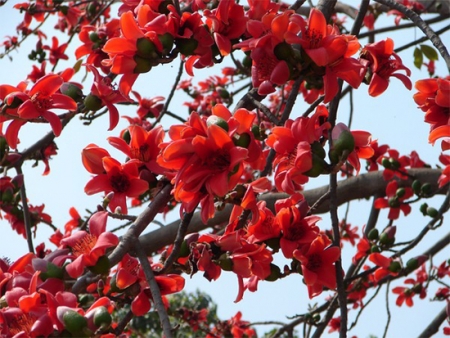 লাল ফুলের সম্ভারে রঙিন 
হয়ে ওঠে।
প্রত্যহ হয় লাল
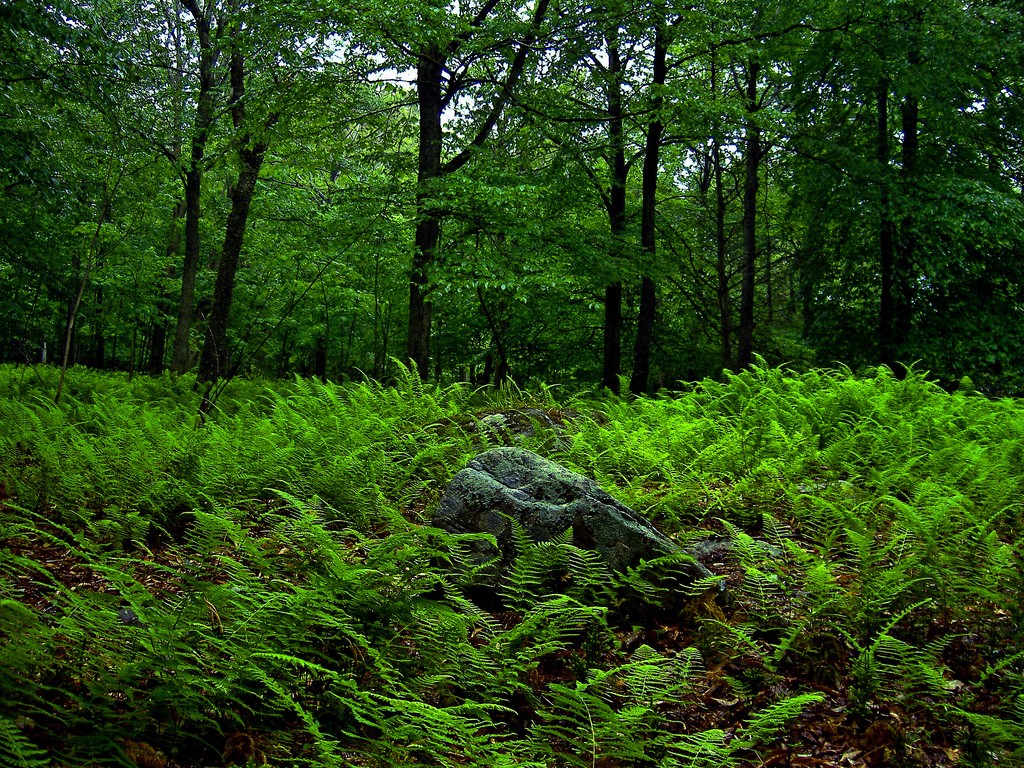 সবুজ আগুন জলে
বনের সবুজ বিস্তারকে কবি সবুজ আগুন বলে কল্পনা করেছেন।
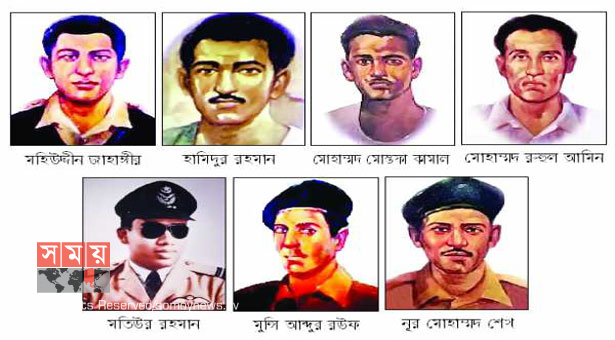 ভীষণ দুখি মাস
ফাগুন মাস দুঃখের ইতিহাসের
স্মৃতি-বিজড়িত।
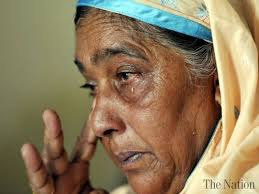 এ মাসে শহীদ পুত্রের কথা স্মরণ
করে মায়ের চোখে জল আসে।
ফাগুন মাসে মায়ের চোখে জল
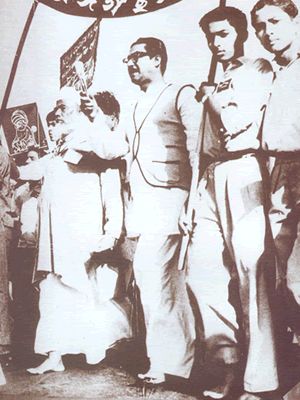 এ মাসে শহিদদের অমর আদর্শে
বাংলার দামাল সন্তানেরা বারবার
সংগ্রামে লিপ্ত হয়েছে।
ফাগুন মাসে ভাইয়েরা
নামে পথে
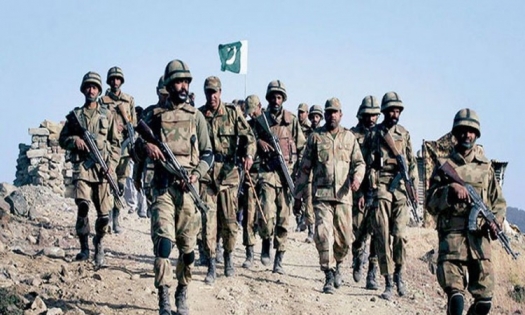 ফাগুন মাসে দস্যু আসে রথে
কবি ১৯৫২-র আক্রমনকারী পাকিস্তানিদের দস্যু বলে অভিহিত করেছেন।
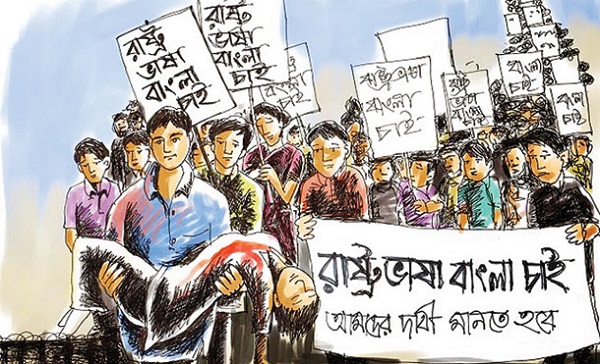 এ মাসে ভাষার জন্য জীবন উৎসর্গ
করা হয়েছে।
ফাগুন মাসে রক্ত ঝরে পড়ে
জোড়ায় কাজ
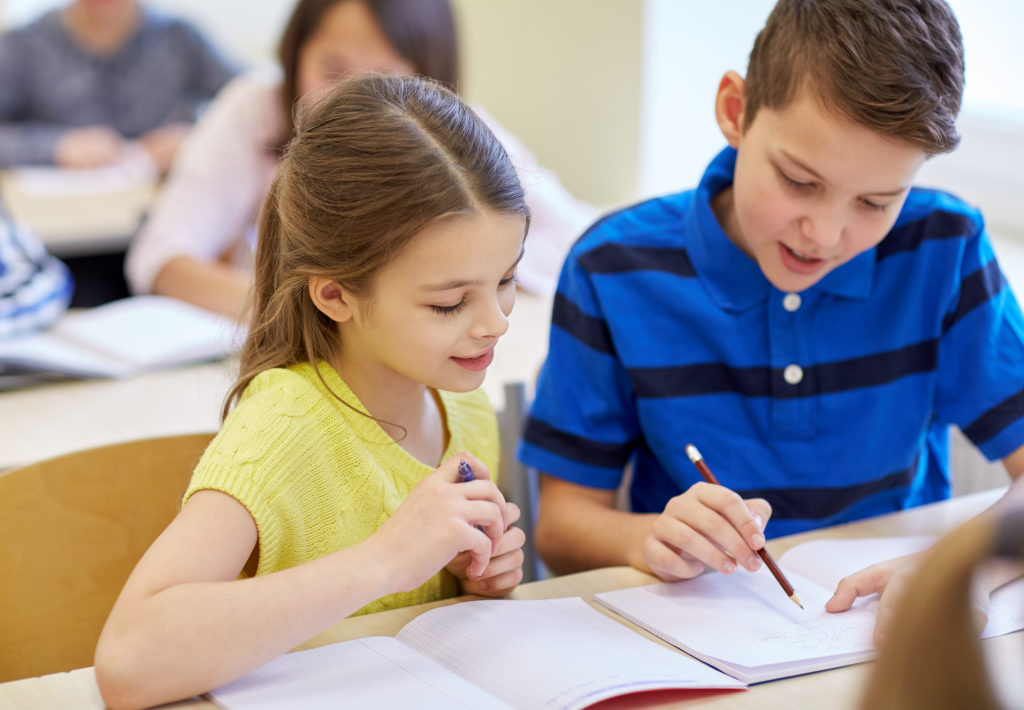 ফেঁড়ে,সবুজ আগুন জ্বলে,ফাগুন মাসে দস্যু আসে রথে,ভীষণ দুঃখি
মাস-এই শব্দগুলো দিয়ে বাক্য তৈরী করো।
নিচের চিত্রগুলো লক্ষ্য করো
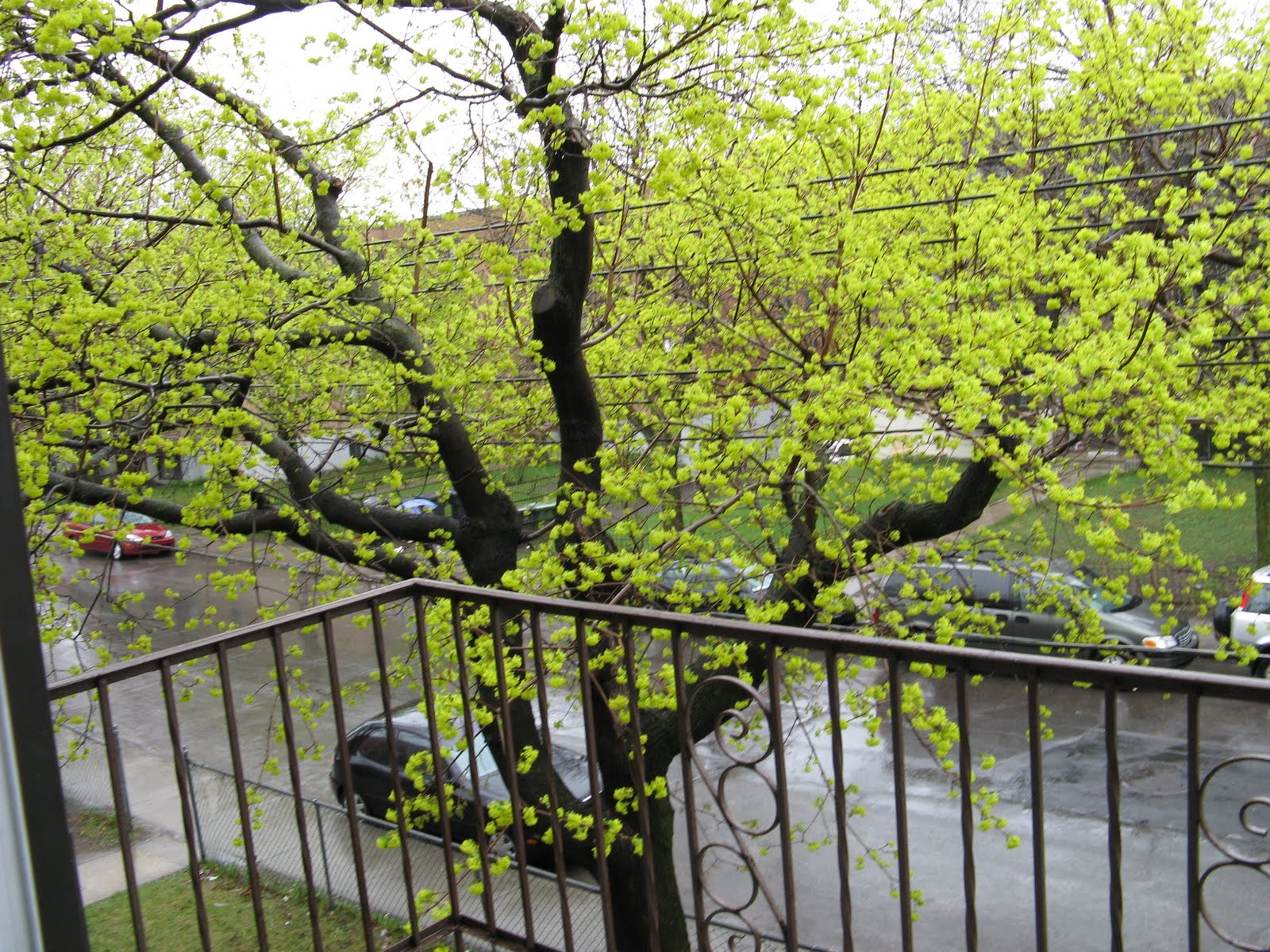 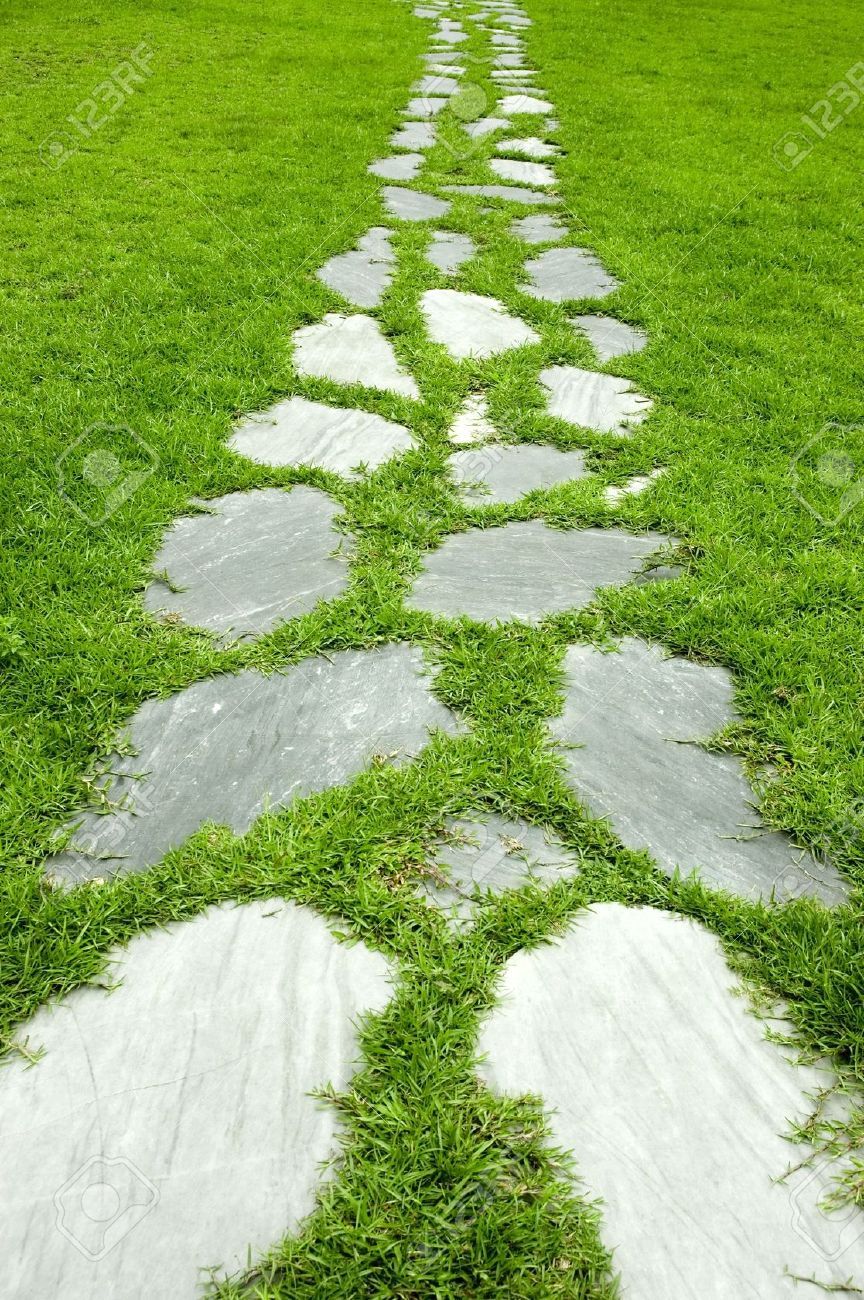 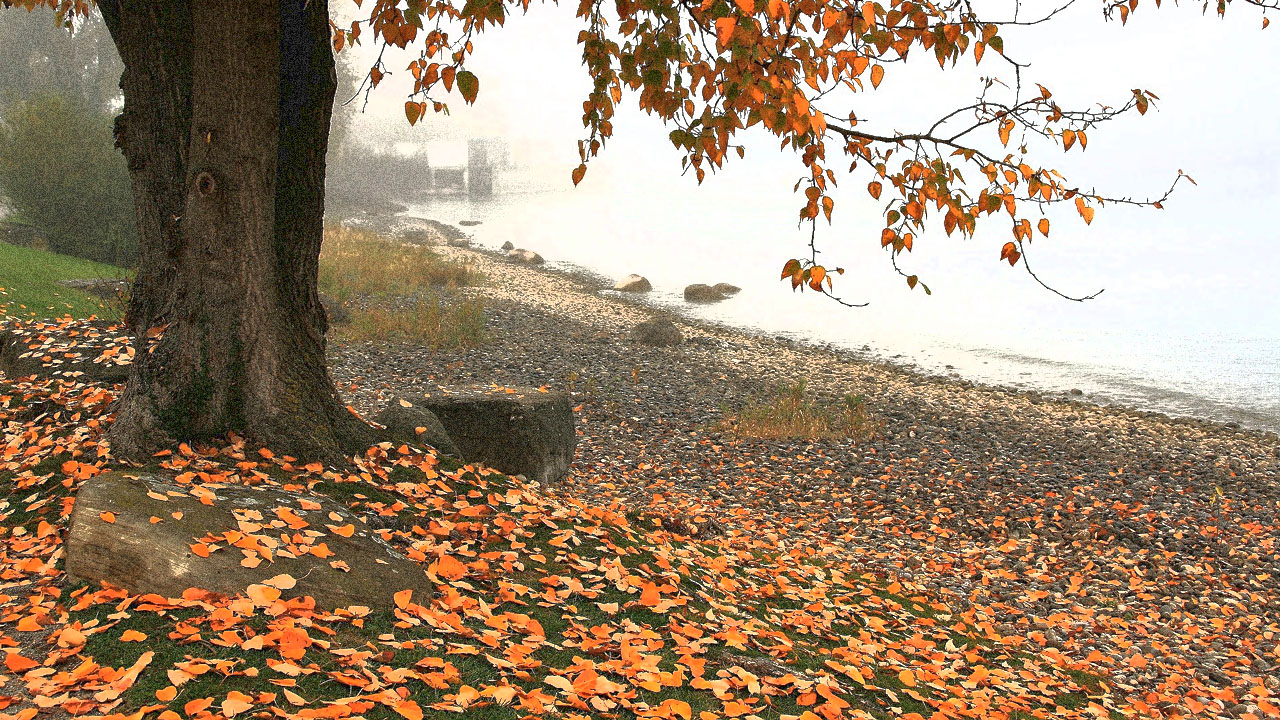 ফাগুনটা খুব ভীষণ দস্যি মাস
হাড়ের মতো শক্ত ডাল ফেঁড়ে
সবুজ পাতা আবার ওঠে বেড়ে।
পাথর ঠেলে মাথা উঁচোয় ঘাস।
নিচের চিত্রগুলো লক্ষ্য করো
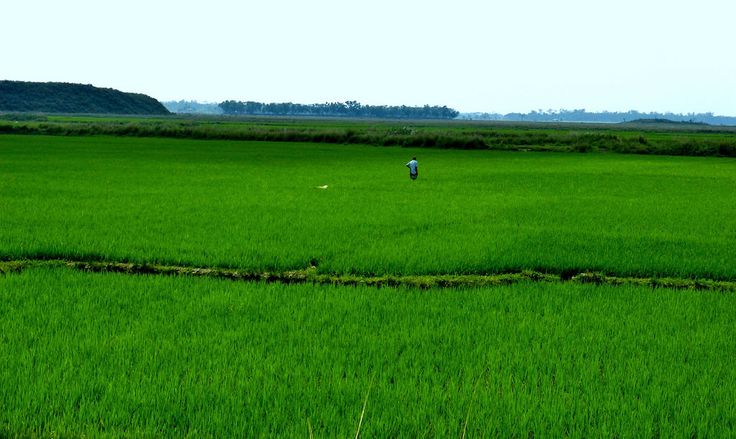 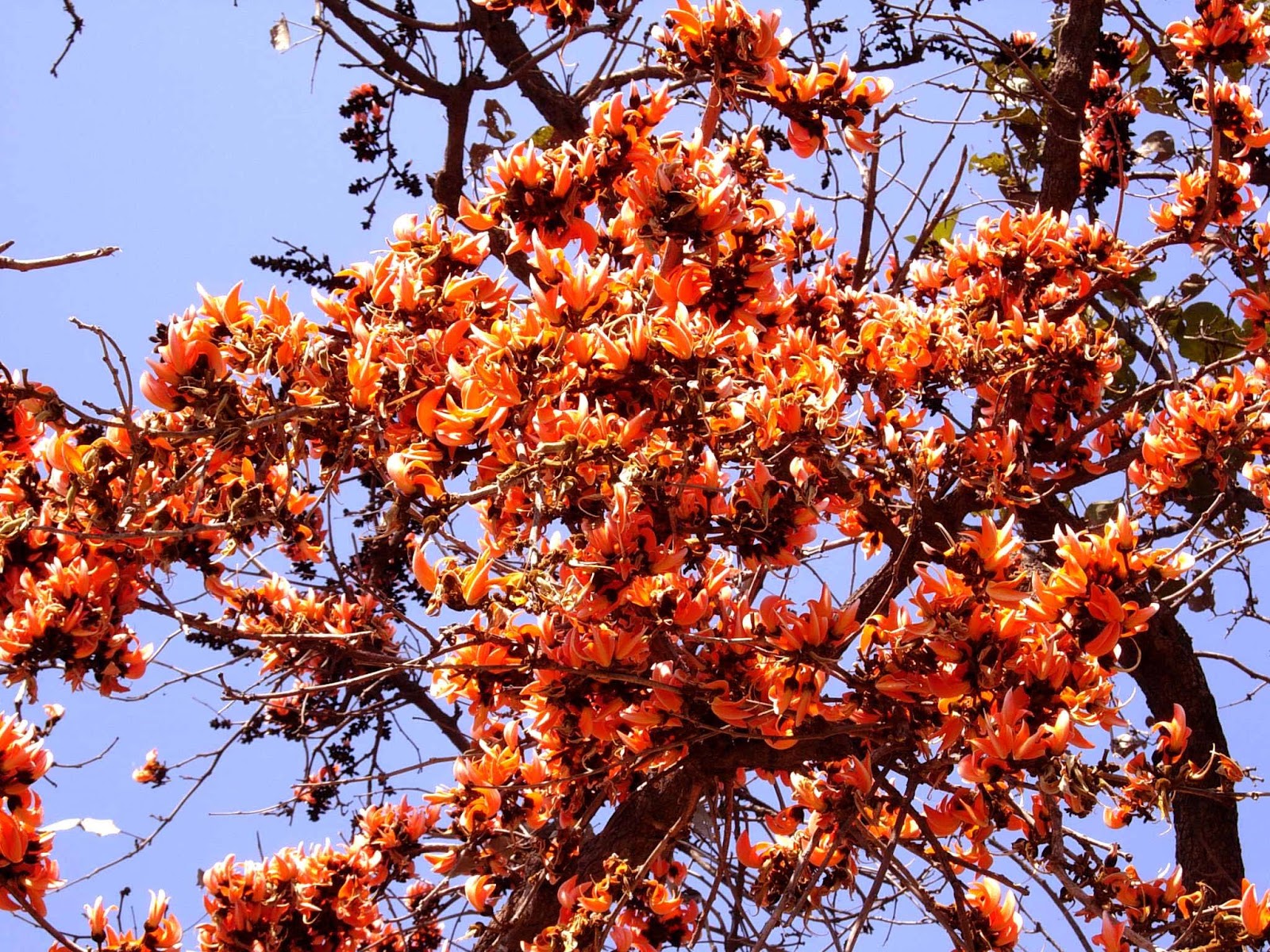 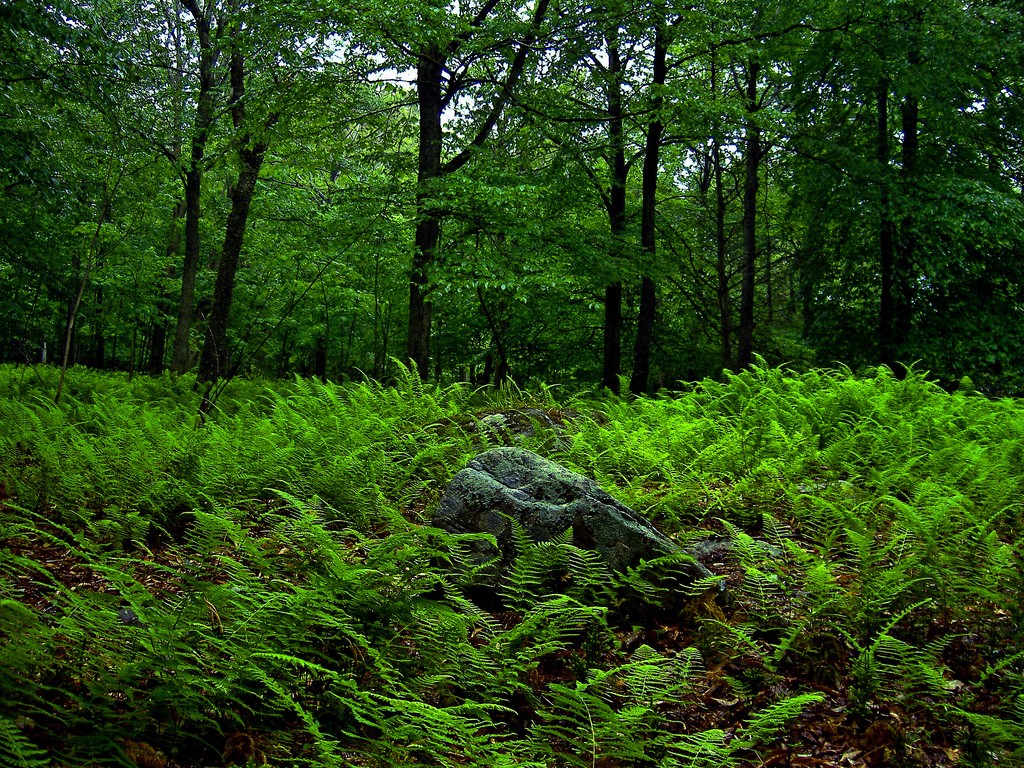 ঝিলিক দিয়ে প্রত্যহ হয় লাল।
বাংলাদেশের মাঠে বনের তলে
ফাগুন মাসে সবুজ আগুন জ্বলে।
সকল দিকে বনের বিশাল গাল
নিচের চিত্রগুলো লক্ষ্য করো
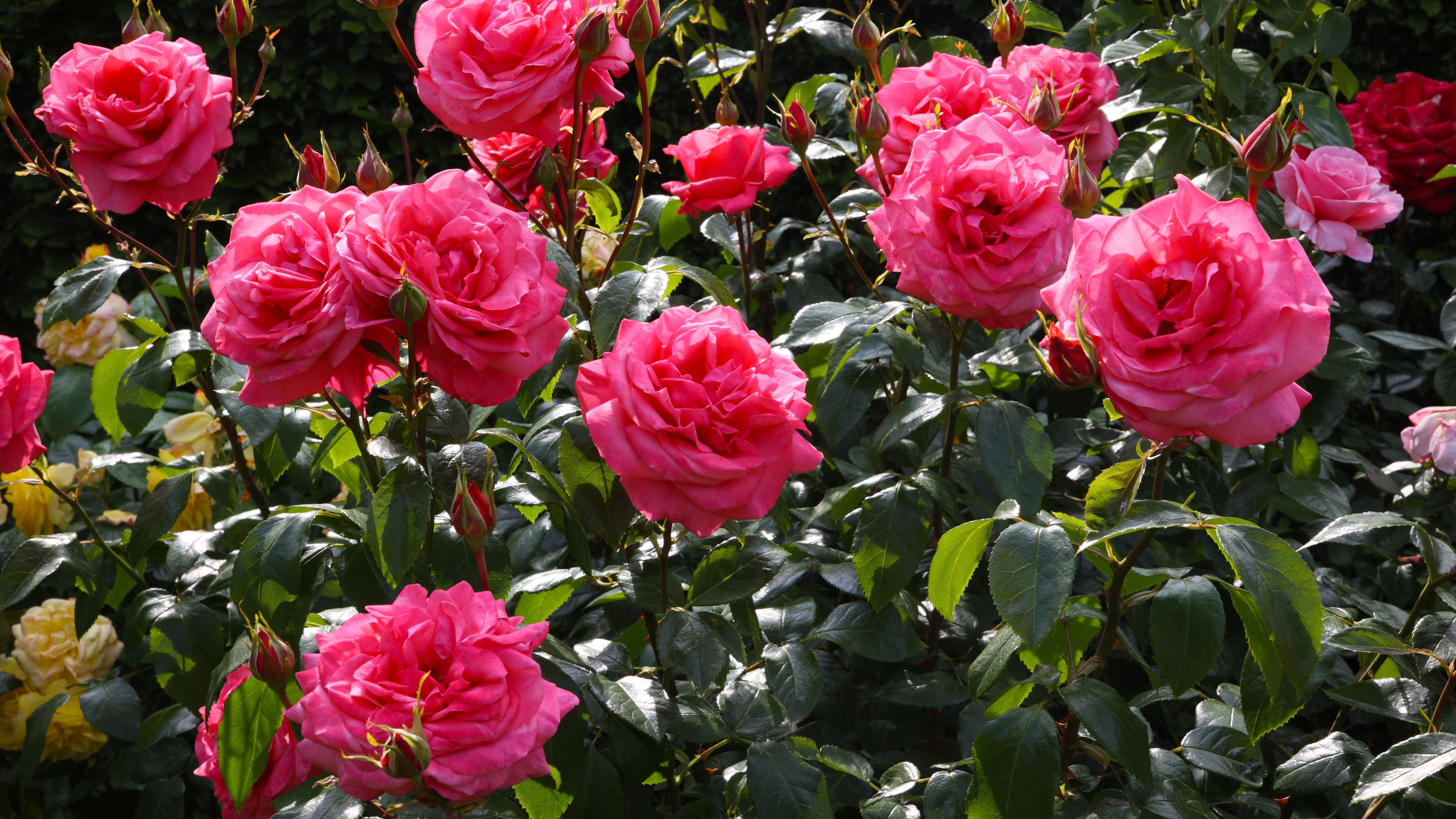 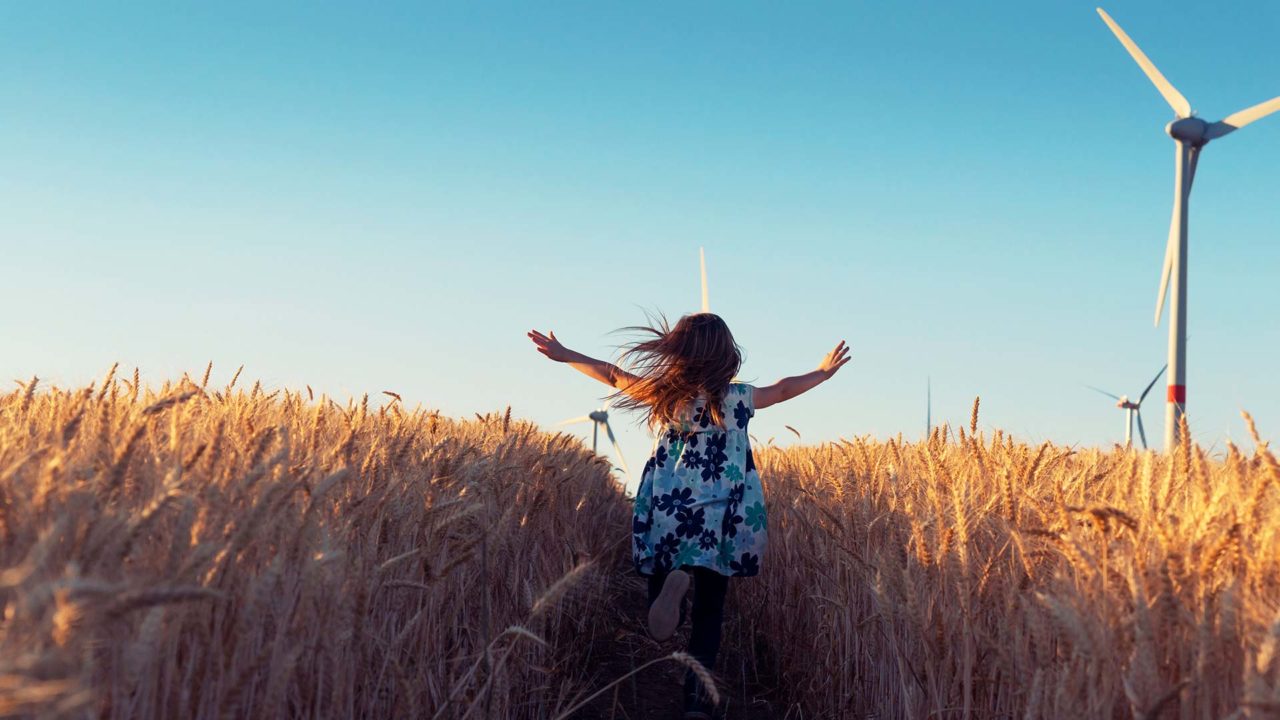 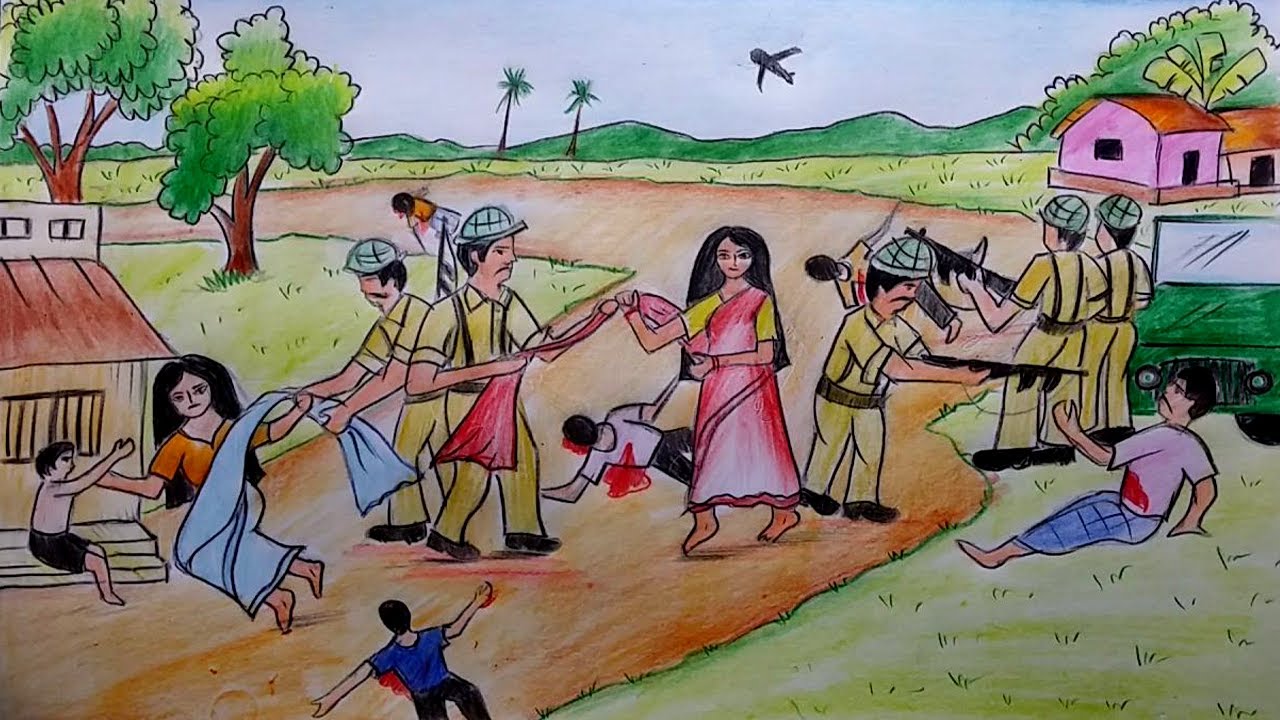 ফাগুনটা খুব ভীষণ দুঃখী মাস
হাওয়ায় হাওয়ায় ছড়ায় দীর্ঘশ্বাস
ফাগুন মাসে গোলাপ কাঁদে বনে
কান্নারা সব ডুকরে ওঠে মনে।
নিচের চিত্রগুলো লক্ষ্য করো
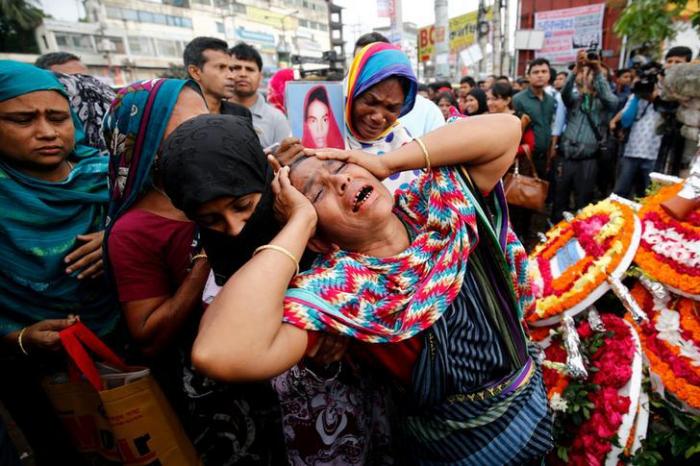 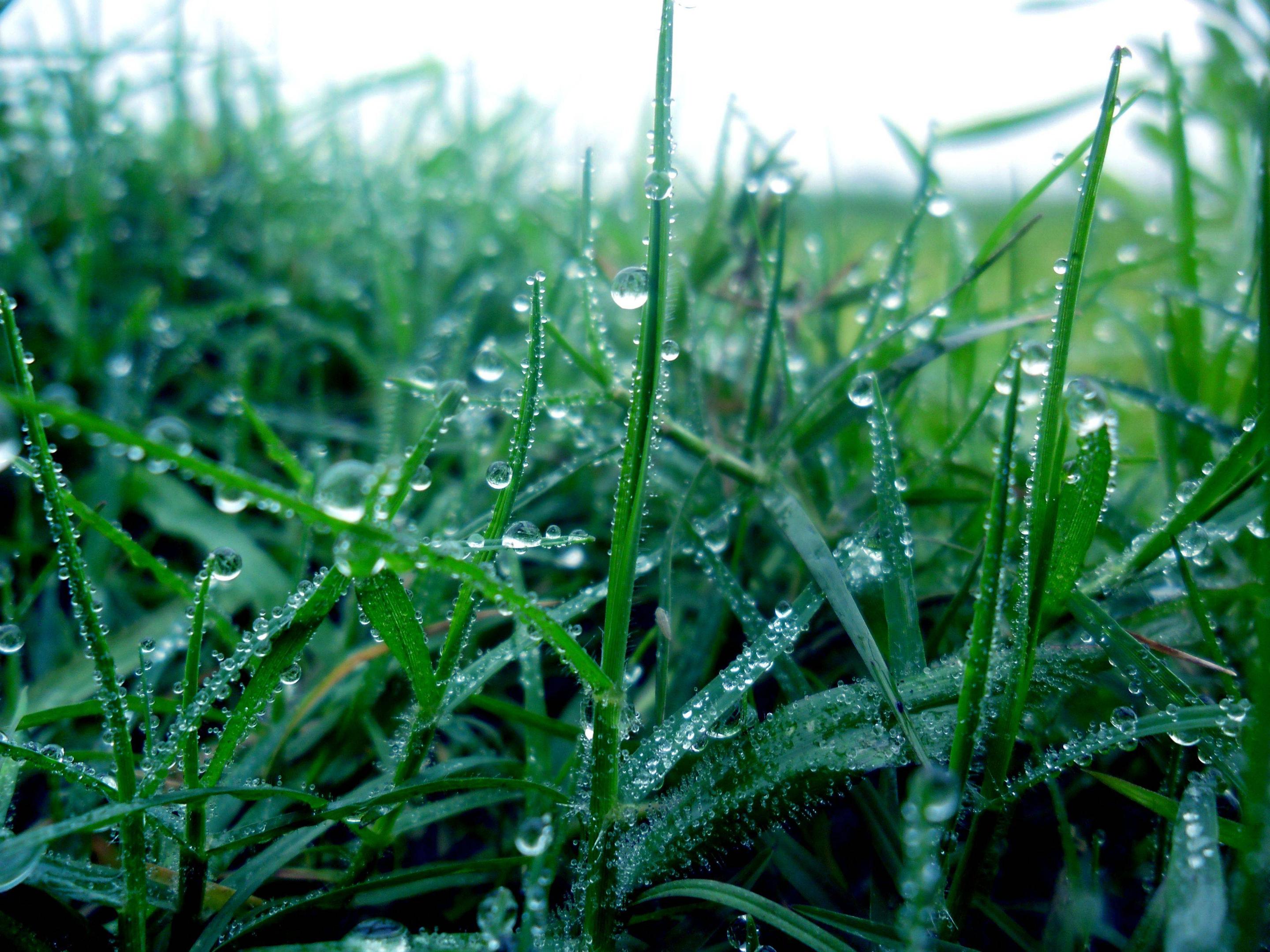 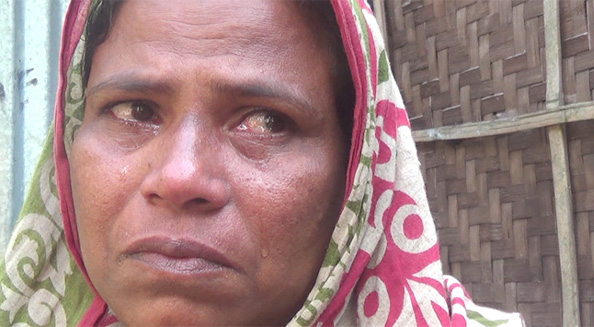 ঘাসের ওপর কাঁপে যে টলমল।
ফাগুন মানে মায়ের চোখে জল
ফাগুন মাসে বোনেরা ওঠে কেঁদে
হারানো ভাই দুই বাহুতে বেঁধে।
নিচের চিত্রগুলো লক্ষ্য করো
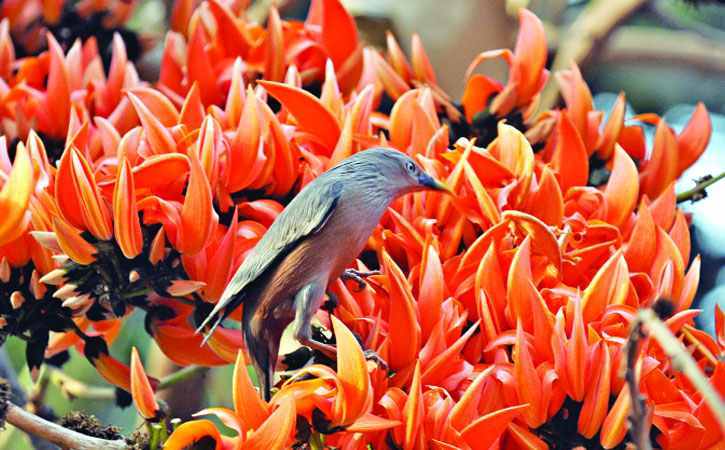 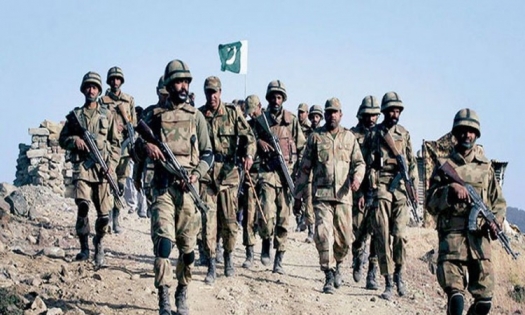 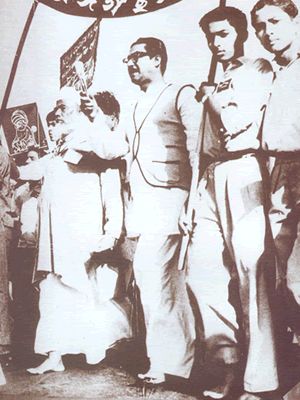 ফাগুন মাসে বুকের ক্রোধ ঢেলে
ফাগুন তার আগুন দেয় জ্বেলে।
ফাগুন মাসে ভাইয়েরা নামে পথে
ফাগুন মাসে দস্যু আসে রথে।
নিচের চিত্রগুলো লক্ষ্য করো
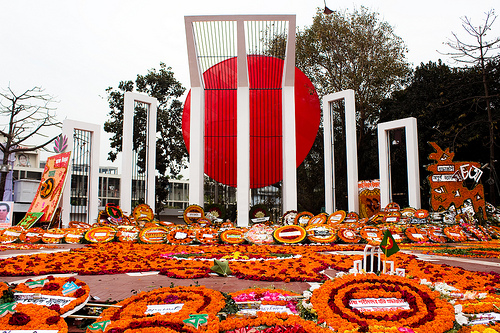 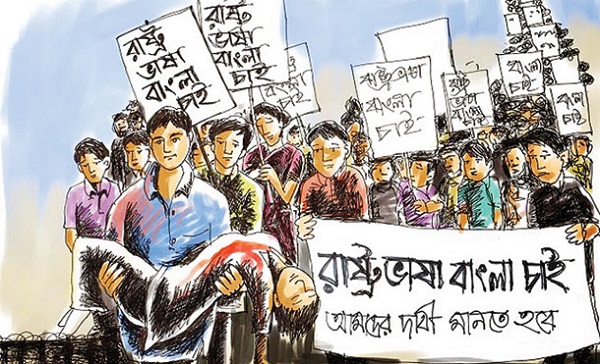 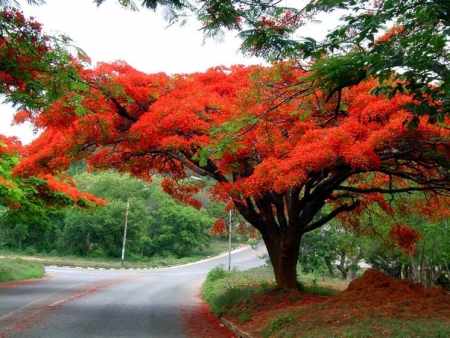 ফাগুন মাসে দুঃখী গোলাপ ফোটে
বুকের ভেতর শহিদ মিনার ওঠে।
ফাগুন মাসে রক্ত ঝরে পড়ে।
বাংলাদেশের শহর গ্রামে চরে
দলীয় কাজ
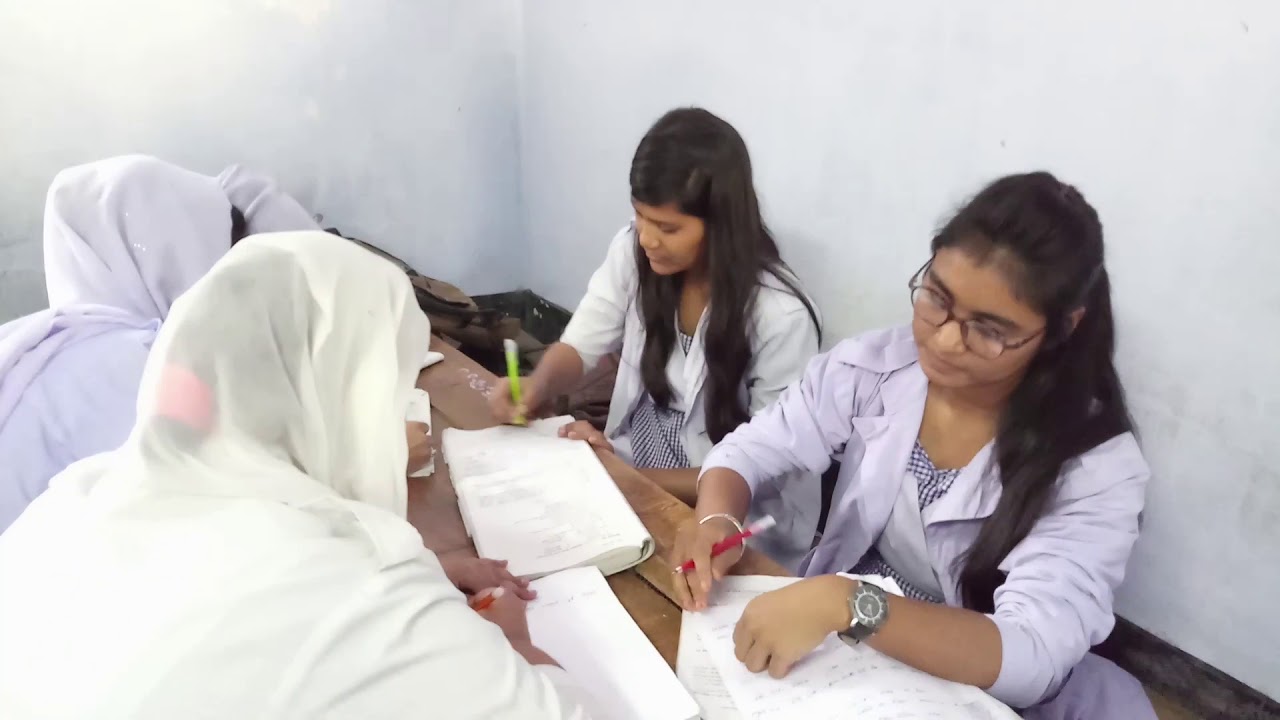 ফাগুন মাস কে দুঃখী মাস বলার কারণ কী-ব্যাখ্যা কর।
নিচের চিত্রগুলো লক্ষ্য করো
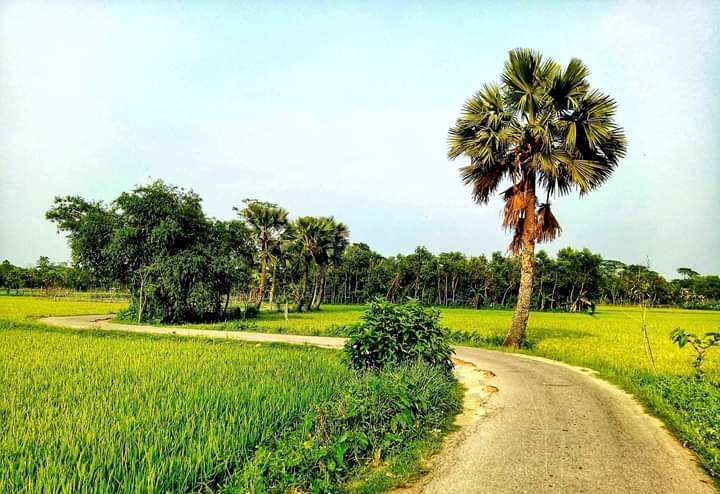 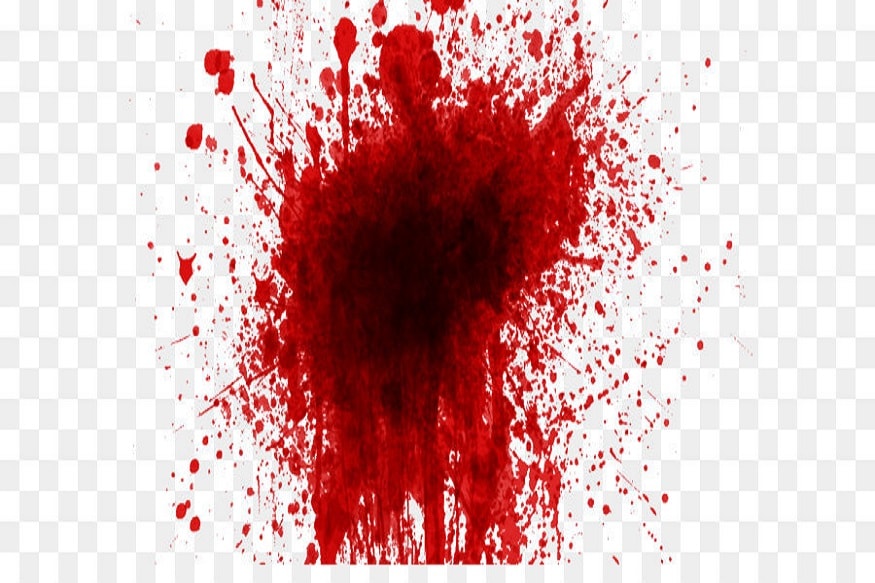 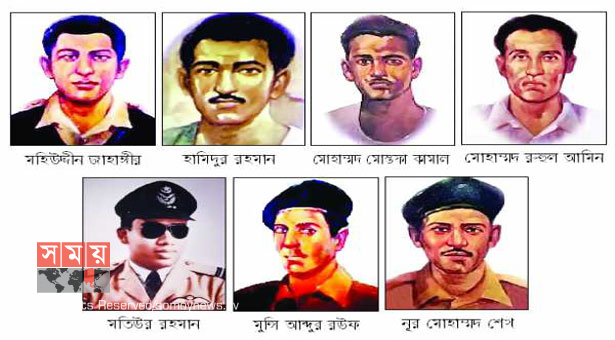 গাছের ডালে পথের বুকে ঘরে
ফাগুন মাসে তাদেরই মনে পড়ে।
ফুল ফোটালো-রক্ত থোকা থোকা-
সেই যে কবে কয়েকজন খোকা
নিচের চিত্রগুলো লক্ষ্য করো
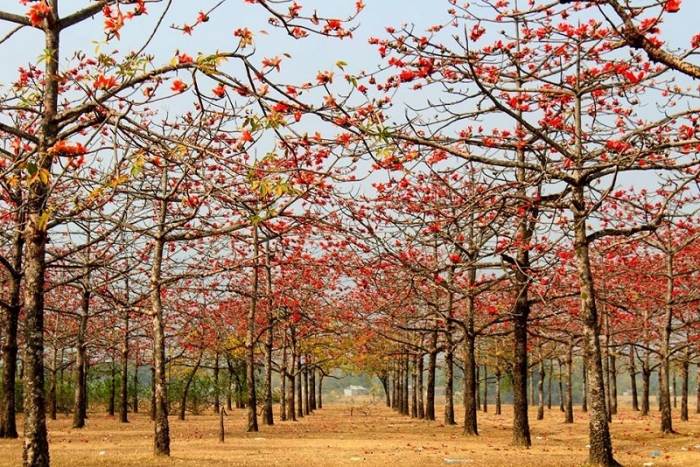 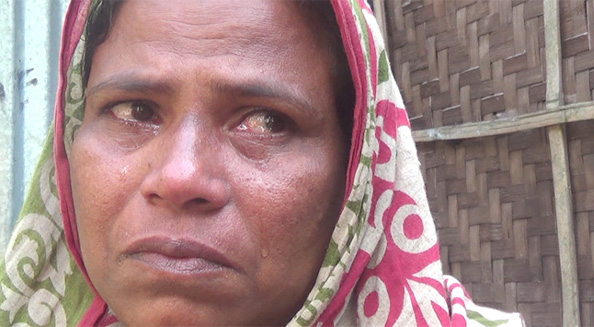 বুকের ভেতর ফাগুন পোষে ভয়
তার খোকাদের আবার কী যে হয়!
সেই যে কবে-তিরিশ বছর হলো-
ফাগুন মাসের দু-চোখ ছলোছলো।
মূল্যায়ন
১।হাড়ের মতো শক্ত কী?     উত্তরঃডাল।
২।ফাগুন মাসে কে কেঁদে ওঠে? উত্তরঃবোনেরা।
৩।ভাইয়েরা কোথায় নামে?    উত্তরঃপথে।
৪।ফেঁড়ে শব্দের অর্থ কী?     উত্তরঃচিরে।

৫।ফাগুন মাসে রক্ত ঝরে পড়ে-বলতে কী বুঝানো হয়েছে?
ক)চারদিকে লাল ফুলে শোভিত হওয়া খ)মায়ের চোখের জল।
গ)ভাষা-আন্দোলনে আত্মত্যাগ     ঘ)মুক্তিযুদ্ধে শহিদদের আত্মত্যাগ
বাড়ির কাজ
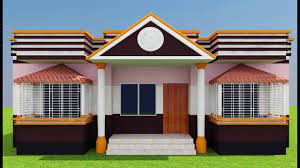 ভাষা শহিদদের নাম লিখে আনবে।
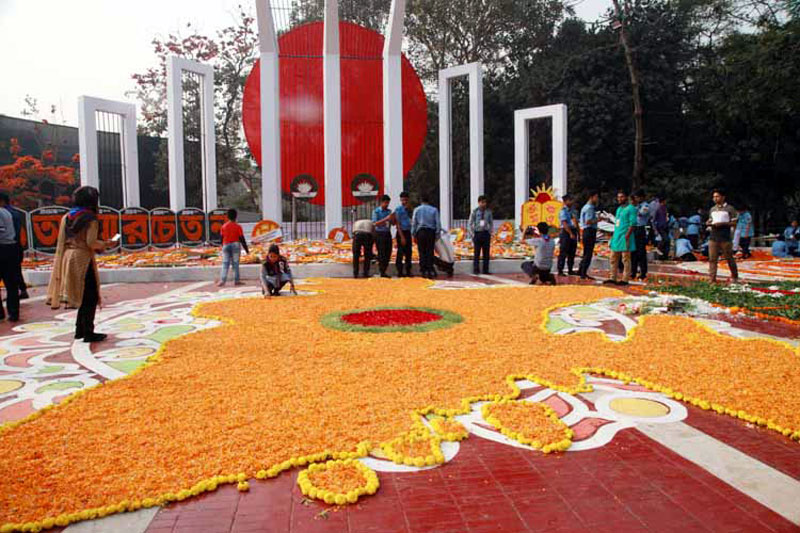 সবাইকে ধন্যবাদ